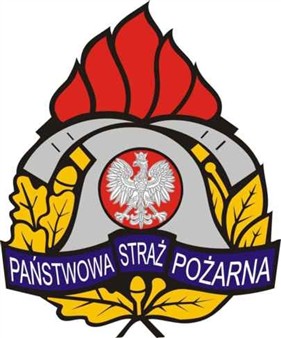 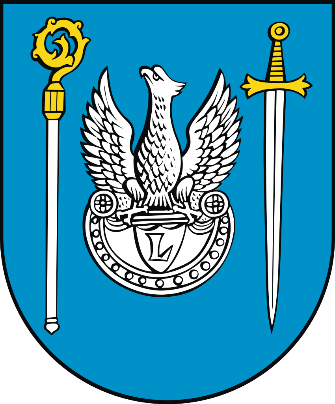 Komenda Powiatowa 
Państwowej Straży Pożarnej
ul. Jagiellońska 71A, Legionowo
SPRAWOZDANIE Z DZIAŁALNOŚCI Z ZAKRESU OCHRONY PRZECIWPOŻAROWEJ NA TERENIE GMINY SEROCK W 2023 R.
Legionowo, luty 2024 r.
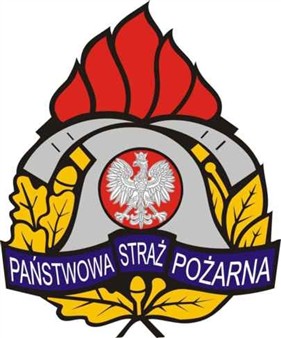 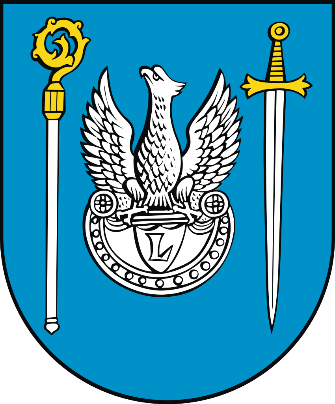 Ukończone szkolenia przez strażaków OSP 
z Gminy Serock
w 2023 r.
Szkolenie podstawowe strażaków ratowników Ochotniczych Straży Pożarnych – 3 absolwentów (OSP Wola Kiełpińska, OSP Serock)
Szkolenie współdziałania z LPR - 4 absolwentów (OSP Wola Kiełpińska, OSP Serock)
Szkolenie kierowców – konserwatorów sprzętu ratowniczego OSP – 2 absolwentów (OSP Wola Kiełpińska).
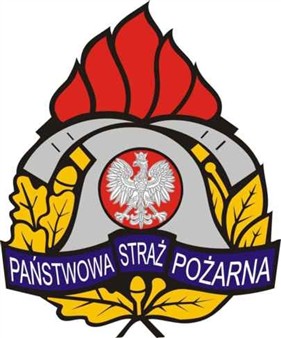 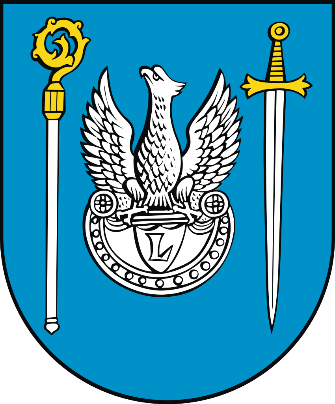 Działalność operacyjna
Prowadzenie i organizowanie działań ratowniczo – gaśniczych przez KSRG na terenie powiatu i Gminy Serock. Łącznie do dnia 31 grudnia 2023 r. 1836 zdarzeń na terenie całego powiatu, natomiast 351 zdarzeń na terenie gminy Serock.
Działania w zakresie nadzoru nad funkcjonowaniem krajowego systemu ratowniczo-gaśniczego na terenie powiatu:
przeprowadzenie inspekcji gotowości operacyjno-technicznej podmiotów KSRG na terenie powiatu – 3 inspekcje SK KP PSP, 3 inspekcje JRG, 14 inspekcji jednostek OSP,
opracowywanie analiz z działań ratowniczo – gaśniczych prowadzonych na terenie powiatu – opracowano 2 analizy,
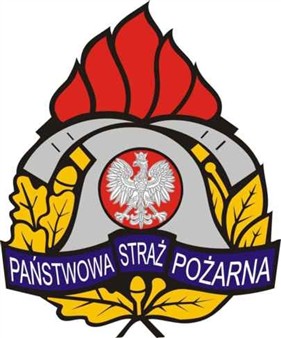 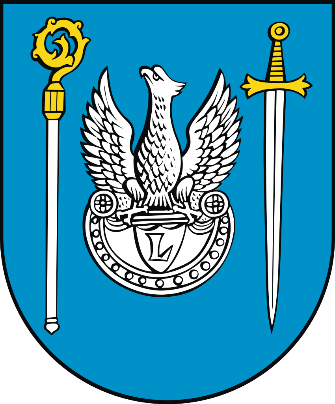 Działalność operacyjna c.d.
Rozpatrzono wnioski i wydano 18 pozytywnych decyzji przyznających świadczenia ratownicze dla członków Ochotniczych Straży Pożarnych
W dniu 22 sierpnia wystąpiono z wnioskiem do Komendanta Głównego PSP o włączenie do KSRG jednostek OSP Janówek-Góra oraz Krubin w gminie Wieliszew.  Z dniem 1 października 2023 roku jednostki OSP zostały włączone do KSRG. 
Prowadzenie w sezonie letnim prewencyjnych patroli wspólnie z Policją na Zalewie Zegrzyńskim w ramach zwiększenia bezpieczeństwa  osób wypoczywających nad wodą.
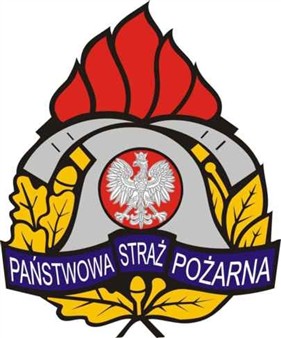 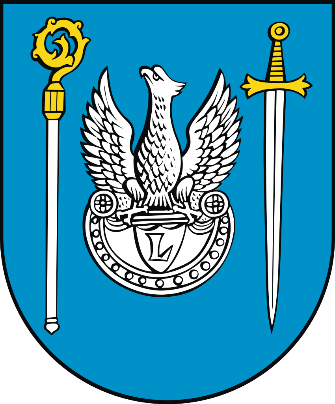 PREWENCJA SPOŁECZNA
W dniu 30.05.2023 r. jednostki PSP brały udział w Dniu Otwartym Centrum Szkolenia Policji w Legionowie.
Zaprezentowany został sprzęt używany do działań ratowniczo-gaśniczych, zrealizowano  pokazy ratownicze oraz zaprezentowano mobilny symulator zagrożeń pożarowych.
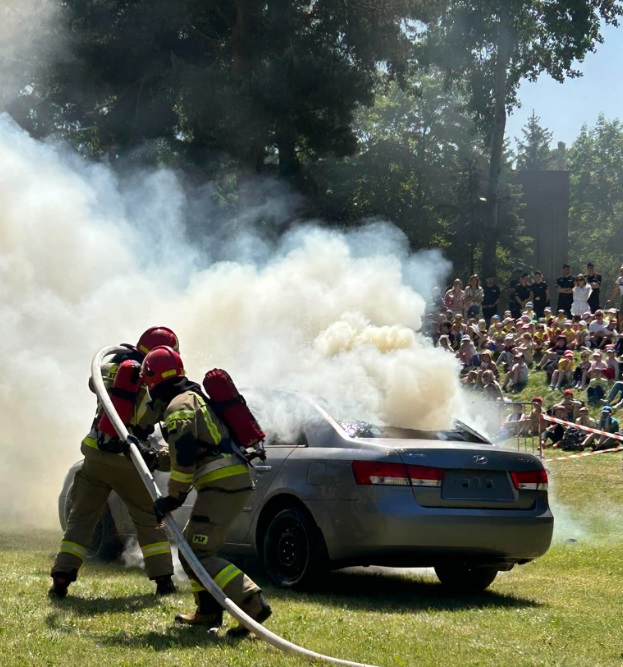 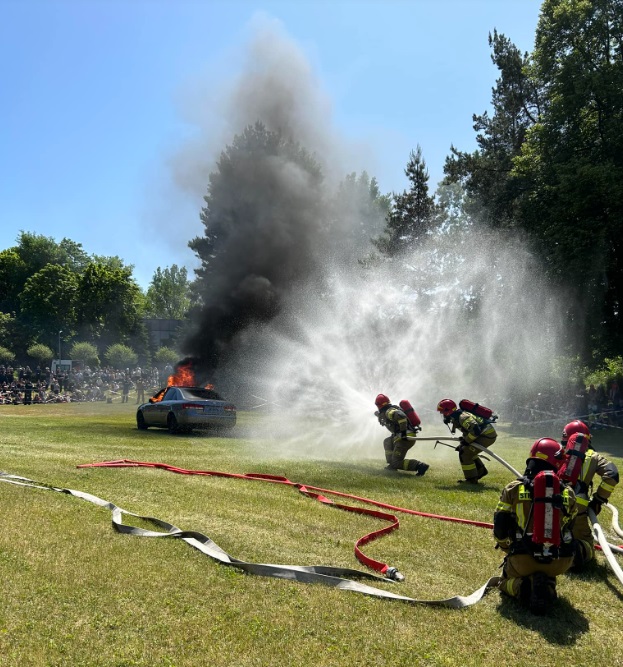 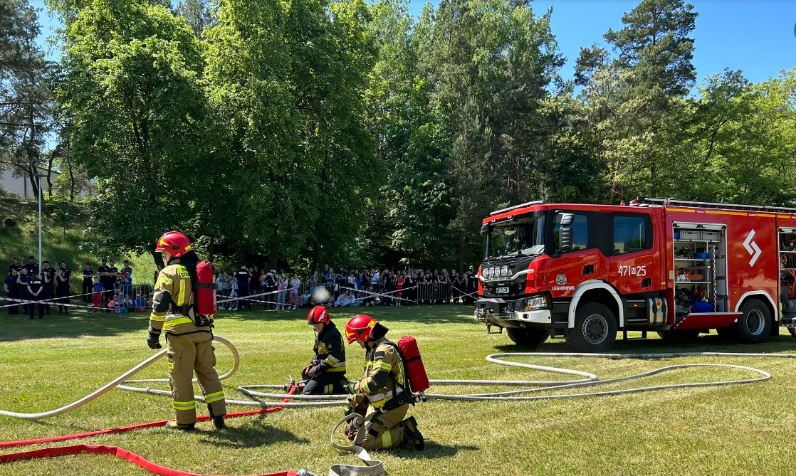 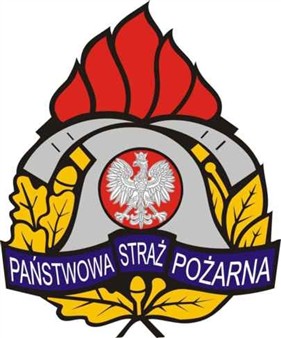 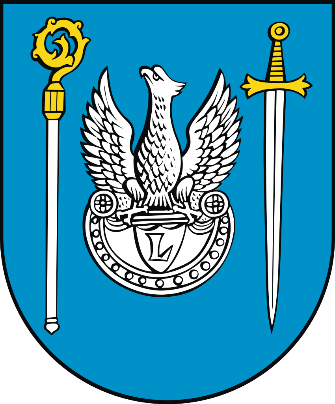 PREWENCJA SPOŁECZNA c.d.
Prowadzono zajęcia w  sali edukacyjnej „ISKIERKA”  w KP PSP w Legionowie, które w czasie trwania roku szkolnego cieszyły się dużym zainteresowaniem ze strony szkół i przedszkoli. Łącznie odbyło się 56 wycieczek w których brało udział około 1850 dzieci.
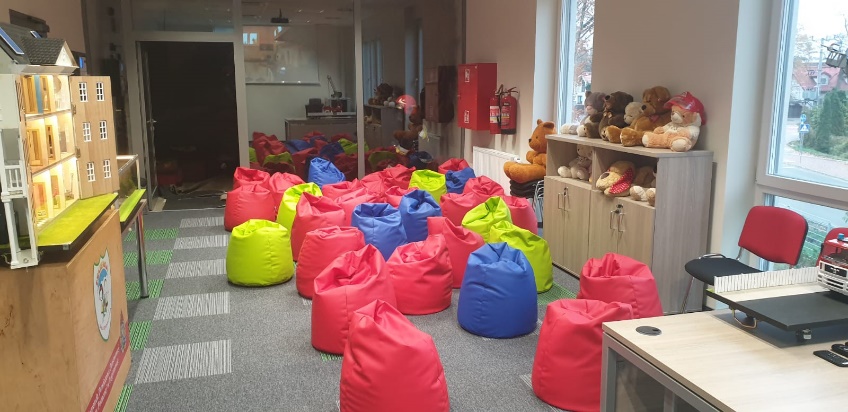 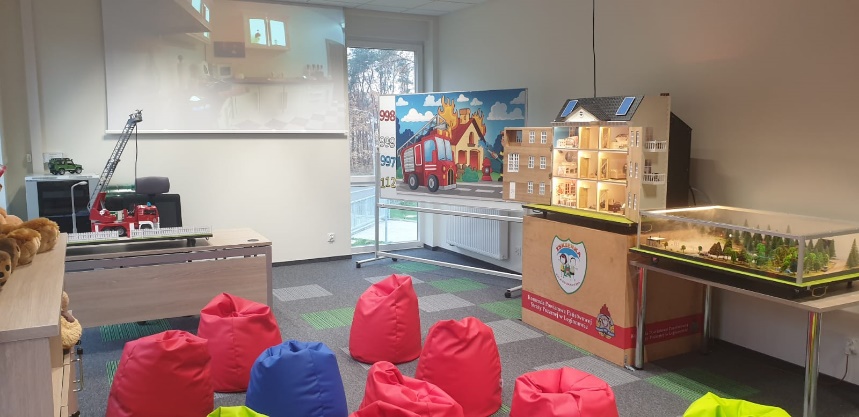 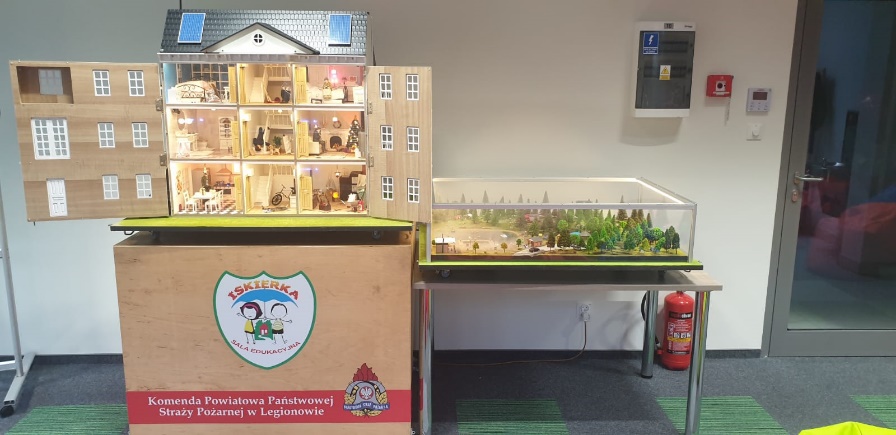 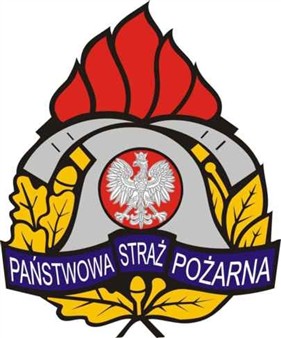 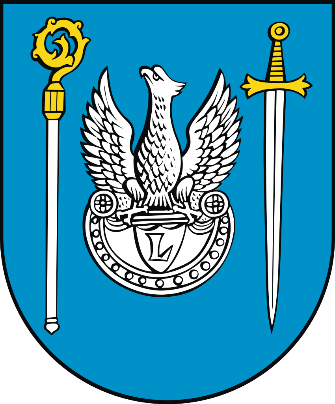 Najpoważniejsze zdarzenia w gminie Serock, które miały miejsce w 2023  roku
12 czerwca 2023 r.
Dębe,
Pożar hali magazynowej, 
18 zastępów PSP i OSP, 69 strażaków,
Brak osób poszkodowanych.
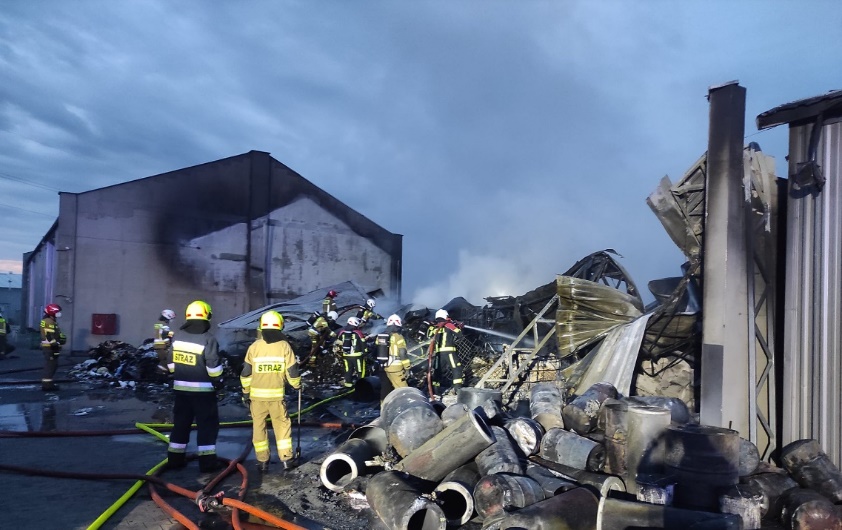 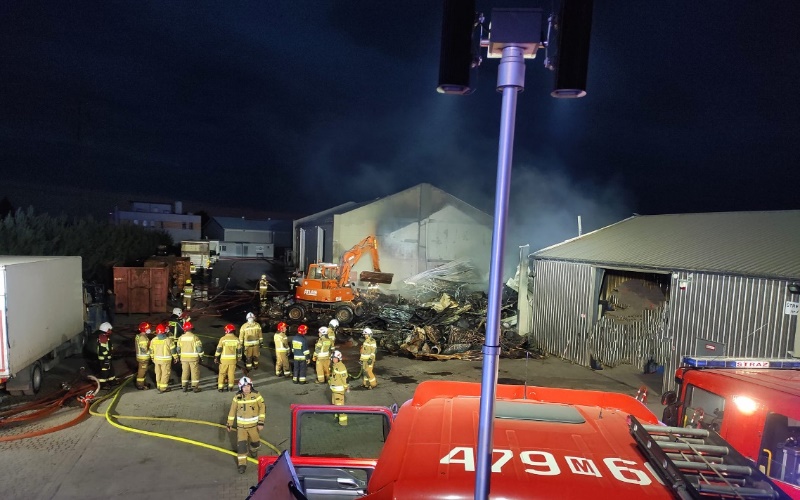 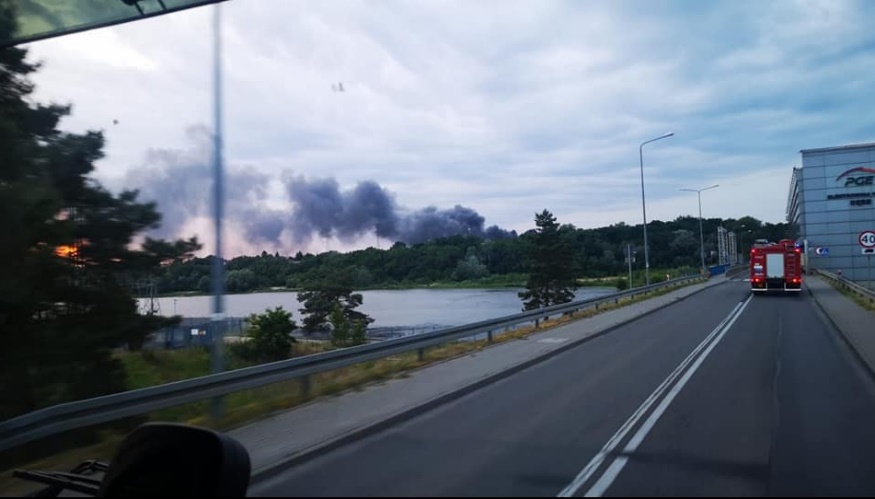 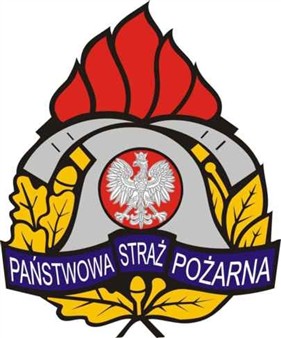 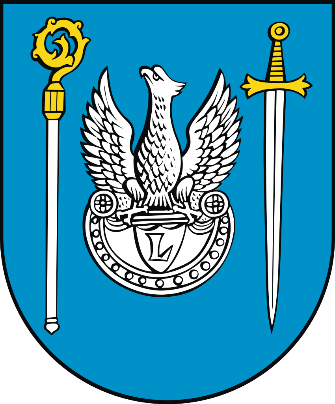 Działalność operacyjna 
– front burzowy fotorelacja
Najpoważniejsze zdarzenia w gminie Serock, które miały miejsce w 2023  roku
27 marca 2023 r.,
Wierzbica,
Zderzenie samochodu osobowego z autobusem szkolnym,
7 zastępów PSP i OSP, 26 strażaków, 
2 osoby poszkodowane, w tym 1 dziecko.
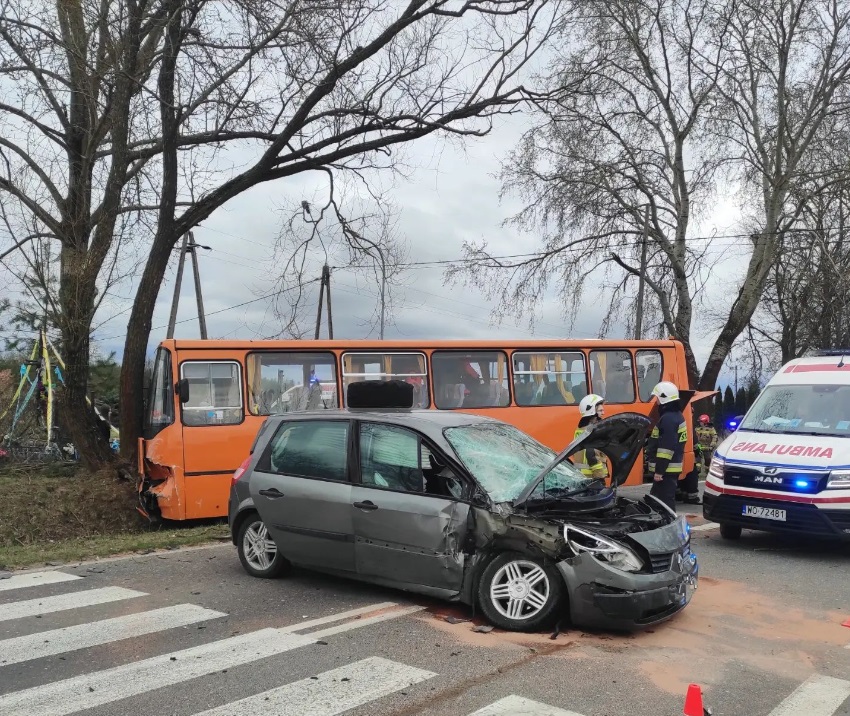 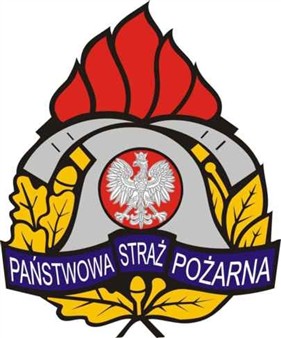 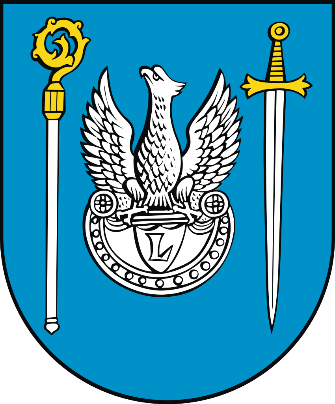 IZOLOWANE ZDARZENIA MEDYCZNE
W 2023 r. strażacy uczestniczyli w 46 zdarzeniach tzw. izolowanych zdarzeniach ratownictwa medycznego w ramach tych działań udzielano kwalifikowanej pomocy medycznej związanej m.in. z nagłym zatrzymaniem krążenia, niewydolnością oddechową, zawałem, padaczką,  zasłabnięciem, złamaniem kończyny, urazami.
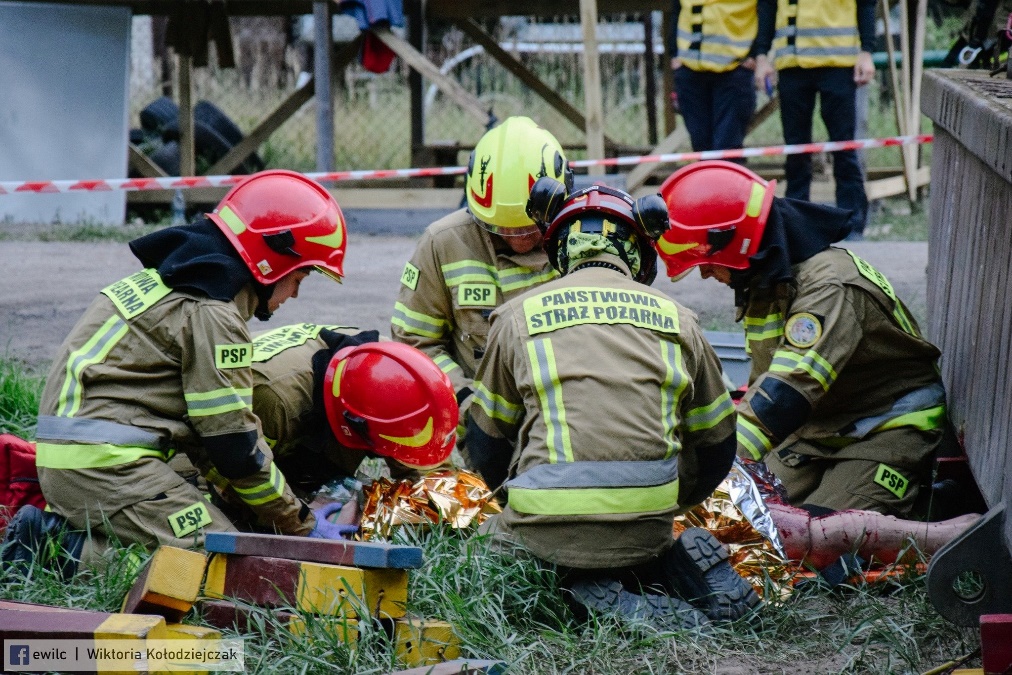 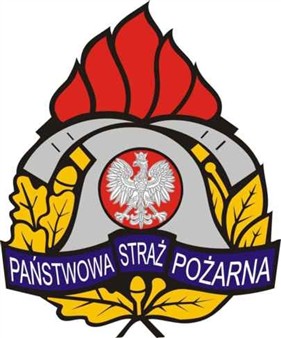 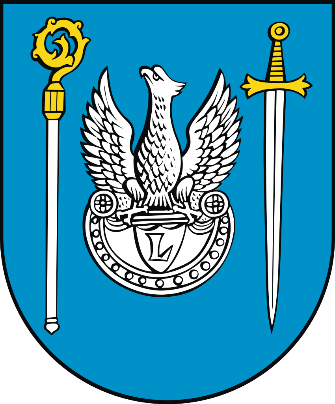 Informacja o liczbie zdarzeń na terenie 
gminy Serock w 2023 roku 
z rozbiciem na rodzaj zdarzenia
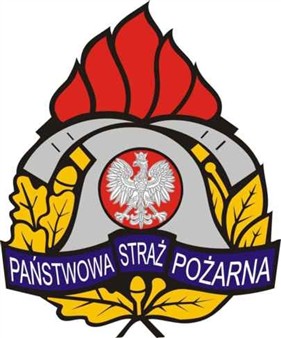 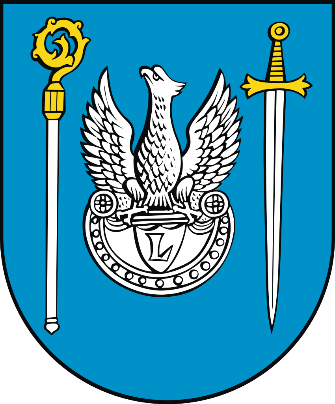 Interwencje jednostek OSP z gminy Serock w 2023 r. 
w rozbiciu na rodzaj zdarzenia
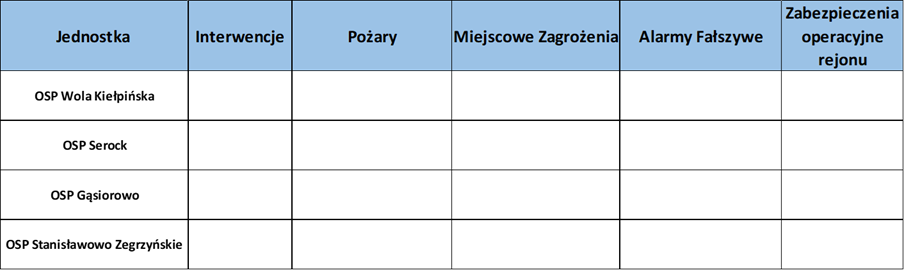 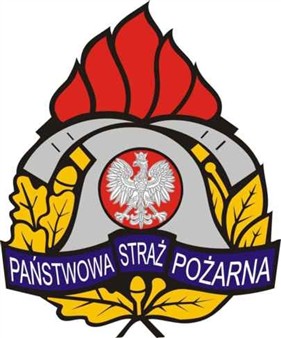 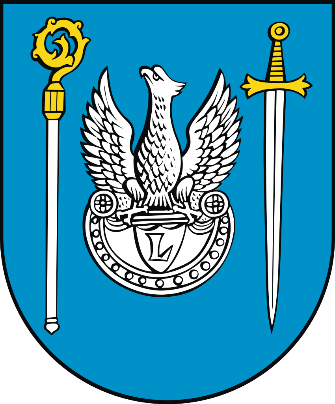 Liczba członków OSP z gminy Serock uprawnionych do bezpośredniego udziału w działaniach ratowniczych w 2023 r.
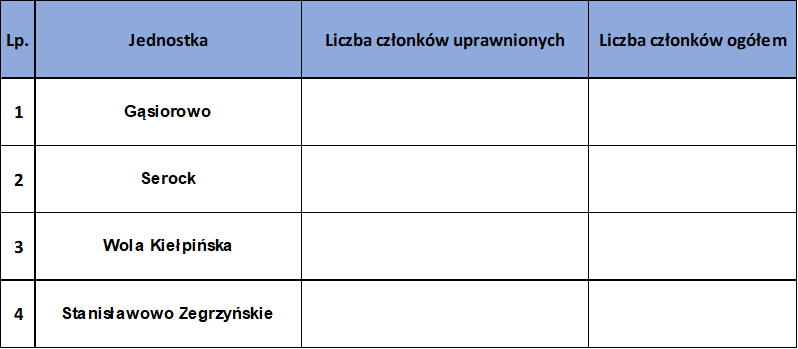 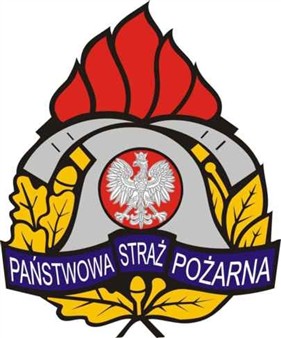 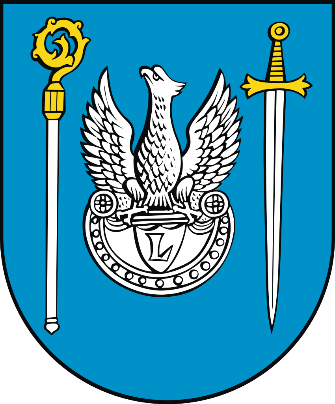 Średni wiek pojazdów jednostek OSP z terenu gminy Serock
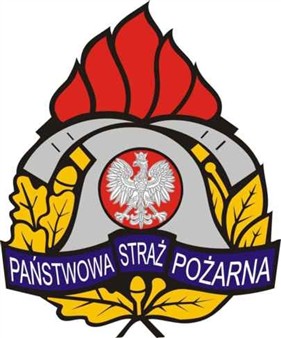 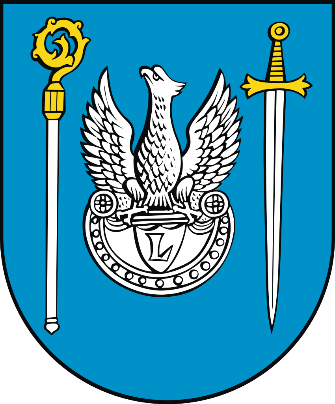 Interwencje jednostek w 2023 r.
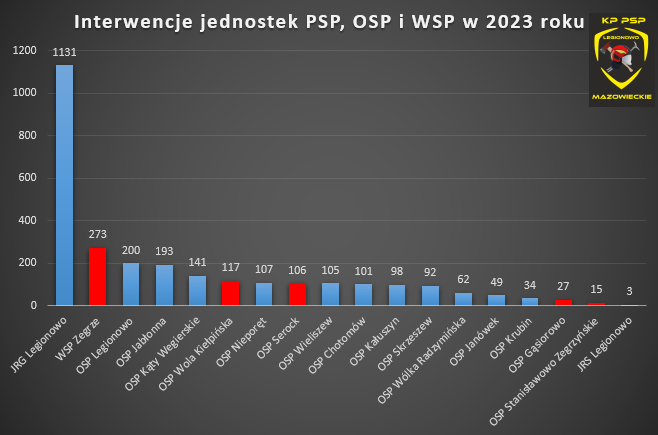 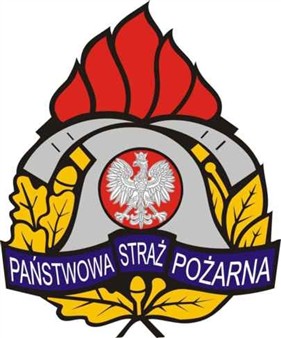 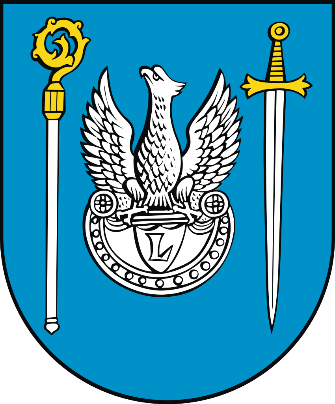 Liczba zdarzeń z podziałem na gminy w 2023 r.
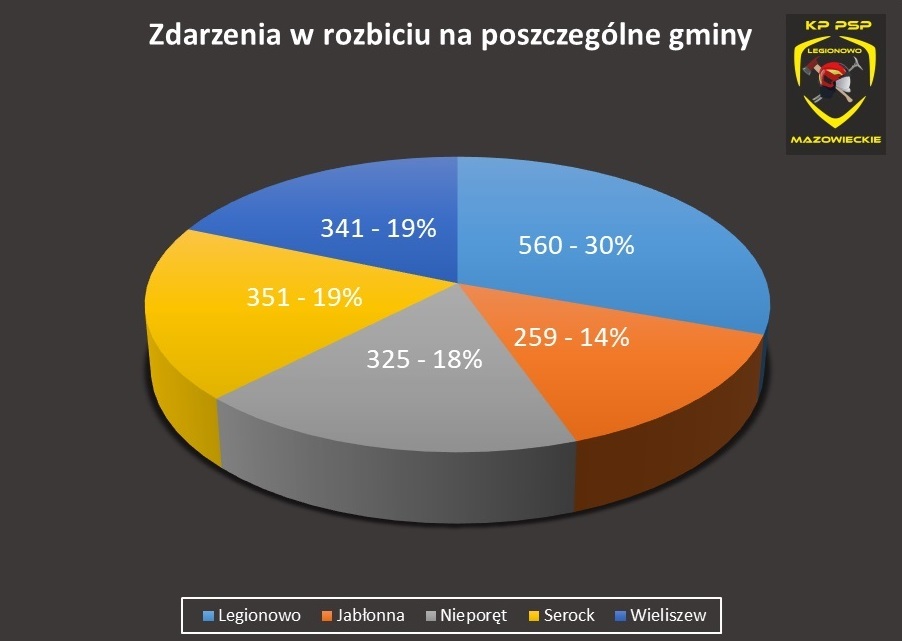 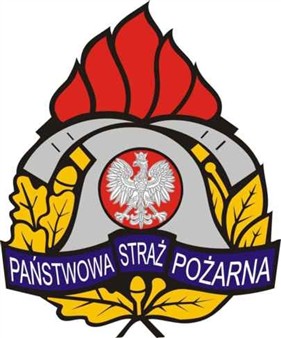 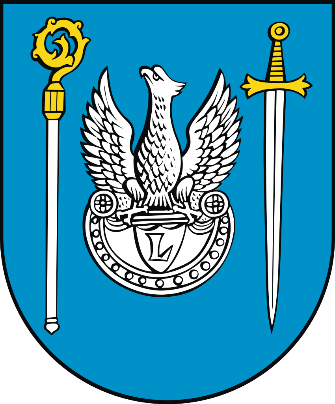 Poszkodowani w pożarach i miejscowych zagrożeniach w 2023 r.
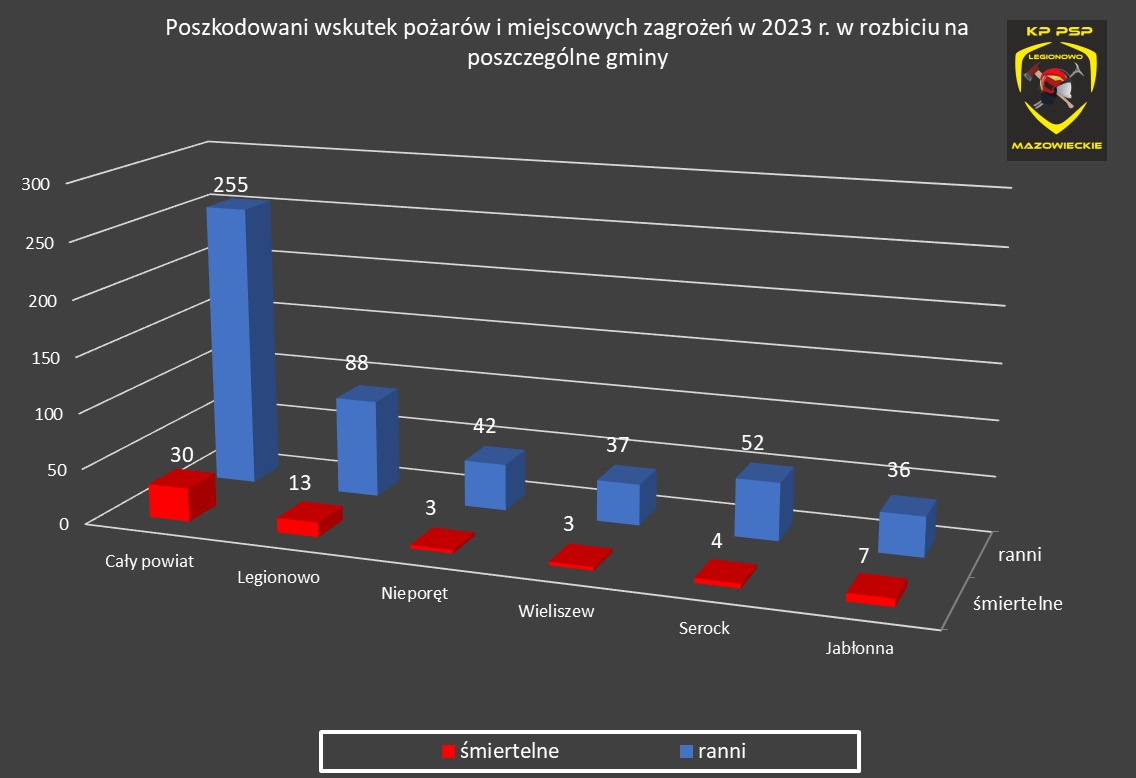 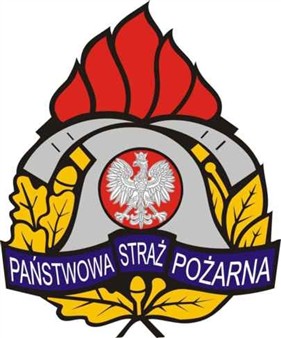 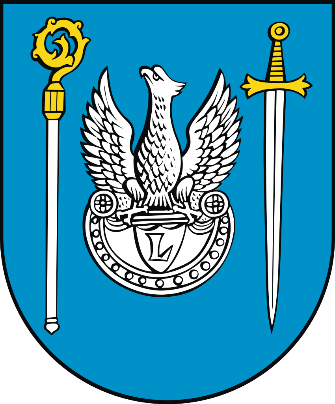 W ZAKRESIE KONTROLNO –  ROZPOZNAWCZYM:
Przeprowadzono kontrole podstawowe w obiektach wyznaczonych do kontroli wg. „Rocznego planu czynności kontrolno-rozpoznawczych prowadzonych na terenie powiatu legionowskiego na 2023 rok”.
Przeprowadzono kontrole odbiorowe obiektów nowo wybudowanych,
Przeprowadzono kontrole podstawowe obiektów, w związku z wnioskami podmiotów o wydanie opinii nt. ich stanu zabezpieczenia przeciwpożarowego, niezbędnych do przedstawienia innym organom (m. in. przedszkola, obiekty hotelarskie, miejsca zbierania/wytwarzania odpadów, obiekty przeznaczone do koncesjonowanej działalności z zakresu obrotu bronią),
W ramach akcji „Bezpieczne wakacje” oraz „Bezpieczne ferie” prowadzono kontrole obiektów przewidzianych do pobytu dzieci i młodzieży w okresie letnim i zimowym.
Opiniowano letni wypoczynek dzieci i młodzieży.
Opiniowano stan zabezpieczenia przeciwpożarowego obiektów i terenów przeznaczonych do organizacji imprez masowych.
Opiniowano operaty przeciwpożarowe opracowane dla miejsc przeznaczonych do zbierania/magazynowania/wytwarzania odpadów
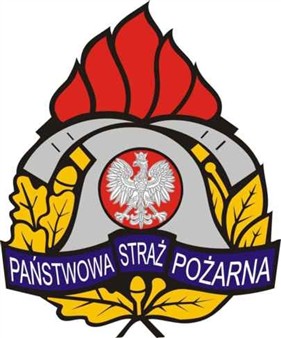 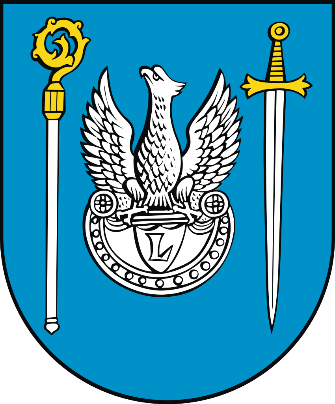 W roku 2023 Komenda Powiatowa PSP w Legionowie przeprowadziła  w Gminie Serock  21 czynności kontrolno-rozpoznawczych, w tym kontrole podstawowe, odbiorowe.
Tabela. Zestawienie ilości kontroli w rozróżnieniu na rodzaje kontroli
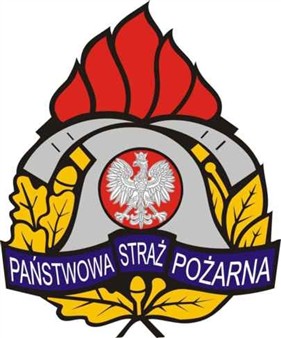 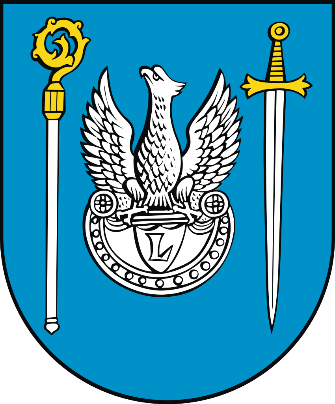 Kontrole podstawowe w Gminie Serock
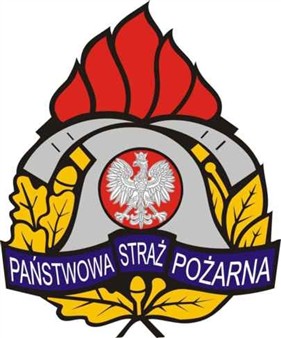 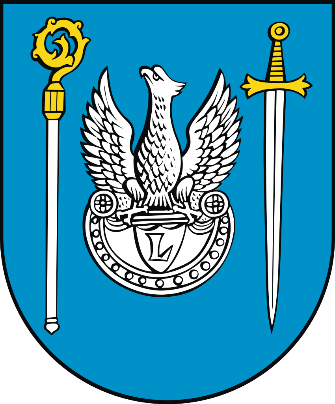 Kontrole odbiorowe w poszczególnych gminach
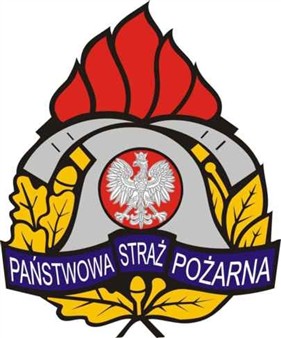 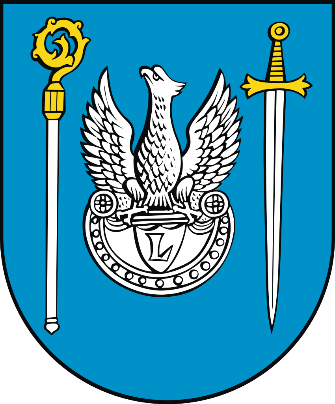 Zestawienie ilości kontroli w rozróżnieniu na podstawowe grupy obiektów
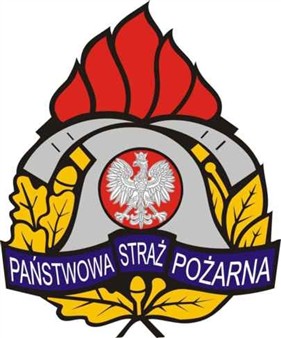 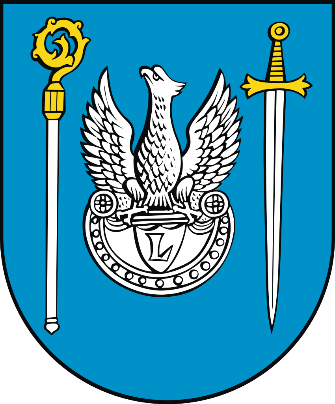 Zestawienie wybranych nieprawidłowości
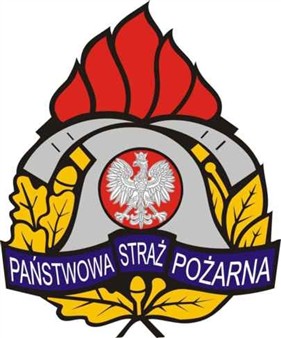 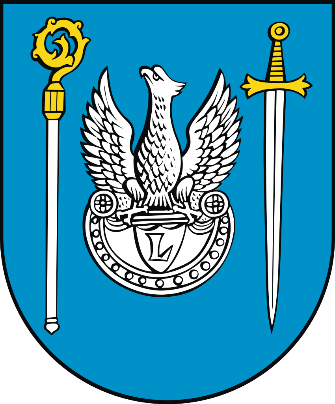 Zestawienie działań pokontrolnych
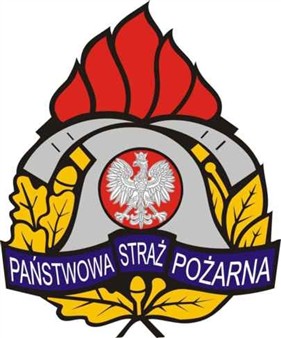 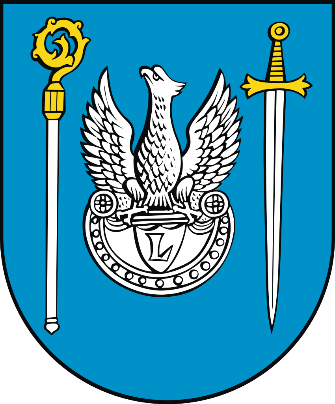 Wsparcie finansowe KP PSP uzyskane 
w 2023 od samorządów lokalnych
Komenda Powiatowa PSP w Legionowie w 2023 roku otrzymała od Burmistrza Miasta i Gminy Serock środki finansowe w wysokości 
13 000 złotych 
przekazane na Fundusz Wsparcia.
Przekazane środki przeznaczone zostały na zakup serwera oraz ubrań specjalnych.
Niniejszym składamy podziękowania za udzielone wsparcie
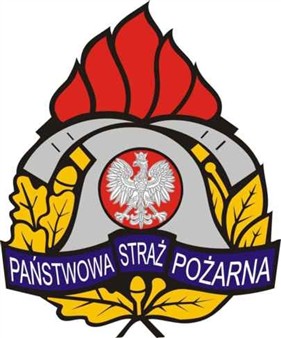 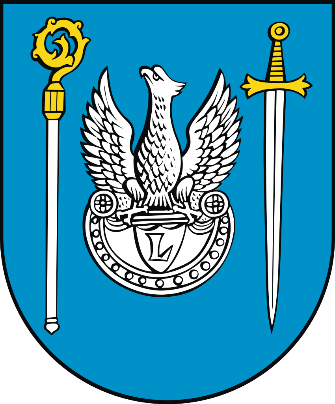 Potrzeby wsparcia KP PSP w Legionowie
Wymiana wysłużonego i awaryjnego podnośnika hydraulicznego SCH 40 z 2001 roku
Wymiana łodzi ŁD- 6 na łódź płaskodenną - 150 000 zł
Uzupełnienie umundurowania bojowego strażaków do wymaganego normatywu – 55 000 zł
Zapewnienie racji żywnościowych podczas długotrwałych działań ratowniczych – 2 000 zł
Utrzymanie sprawności technicznej sprzętu techniki specjalnej i samochodów - 50 000 zł
Pompa przenośna do wody zanieczyszczonej o wydajności minimum 1000 dm3 – 4 300 zł
Zestaw do dekontaminacji wstępnej - 120 zł/kpl. (4 800zł zestaw 40 kompletów)
Agregat proszkowy 50kg – 3 100 zł
Zestaw pomp do wody zanieczyszczonej o wydajności łącznej minimum 6000 dm3/min – 50 000 zł
Motopompa pożarnicza o wydajności minimum 4000 dm3/min – 94 000 zł
Urządzenie do workowania piachu – 51 000 zł
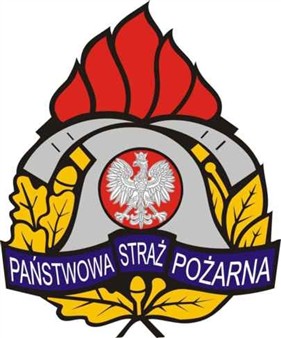 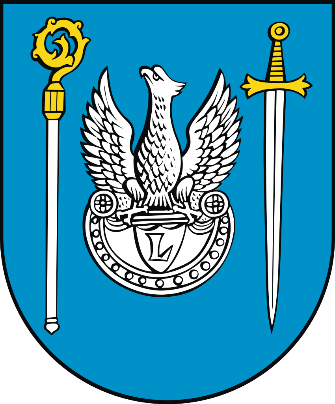 Dziękuję za uwagę
KP PSP w Legionowie, ul. Jagiellońska 71 A
legionowo@mazowsze.straz.pl
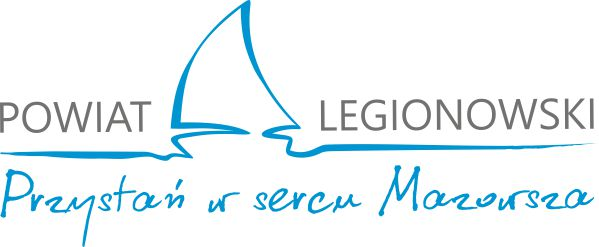